Social Security: With You Through Life’s Journey
Produced at U.S. taxpayer expense
my Social Security
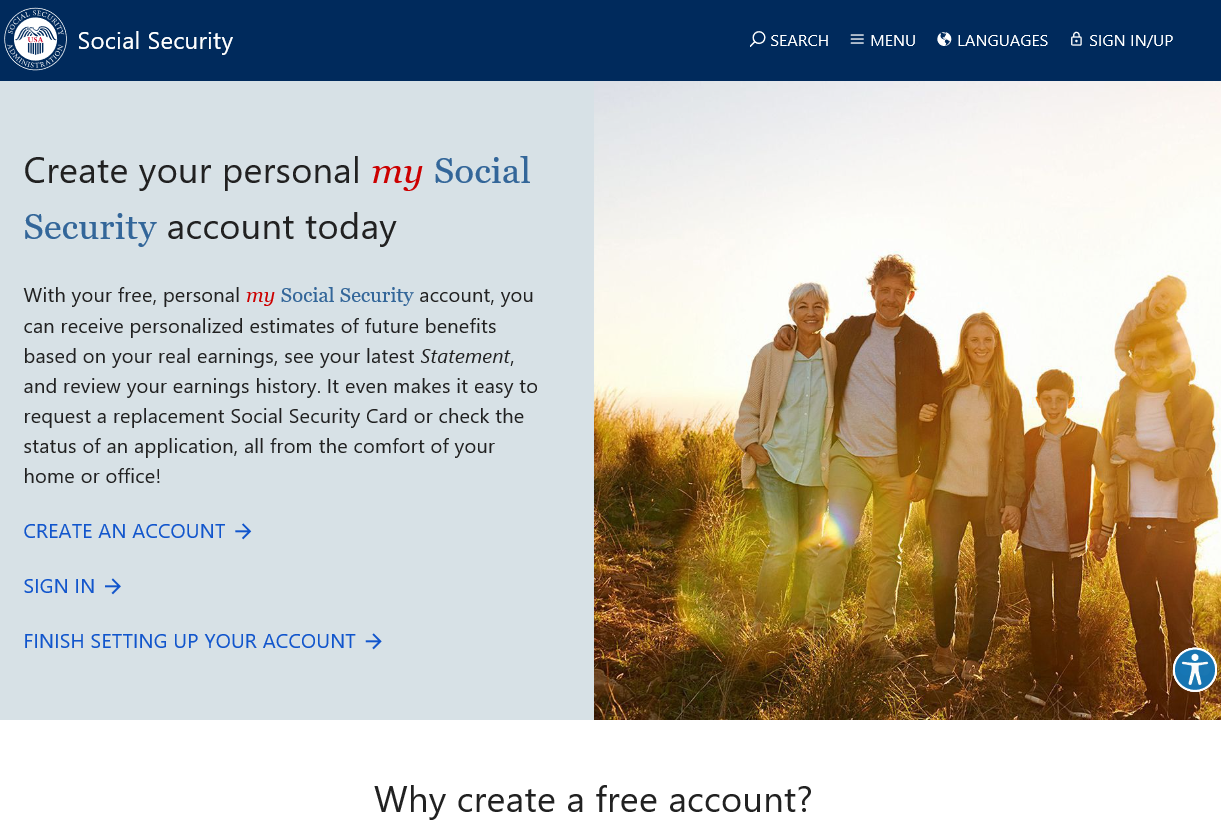 socialsecurity.gov/myaccount
my Social Security Services
Review your Social Security Statement annually
In some states, request a replacement Social Security (SSN) card
Check the status of your application or appeal
Get a benefit verification letter for proof of income
Change your address, phone #, or direct deposit info
Get a replacement SSA-1099 for taxes
Get a replacement Medicare Card
Over 63 Million Receiving Benefits
(Over $940 Billion Per Year)
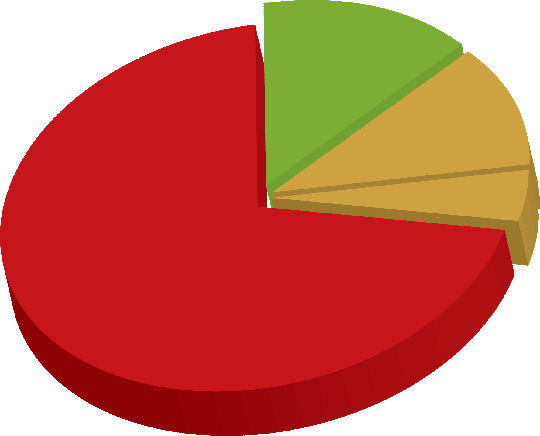 8.7 M Disabled 
1.7 M Dependents
6 M Survivor Spouses
2 M Survivor Children
42.5 M Retired Workers
  3 M Dependents
4
Social Security in the Future
Social Security Trust Funds Will Be Able To Pay About 80 Cents for Each Dollar of Scheduled Benefits after 2035
How Do You Qualify?
By earning “credits” when you work and pay Social Security taxes
You need 40 credits (10 years of work) and you must be 62 or older
Each $1,360 in earnings gives you one credit
You can earn a maximum of 4 credits per year
Note: To earn 4 credits in 2019, you must earn at least $5,440.00.
How Social Security Determines Your Benefit
Benefits are based on earnings

Step 1 – Your wages are adjusted for changes in wage levels over time
Step 2 – Find the monthly average of your 35 highest earnings years
Step 3 – Result is “average indexed monthly earnings”

Consult your my Social Security account or the online Estimator
2019 Retirement Benefit Formula
If your lifetime average monthly earnings = $5,700
Then your monthly benefit =  $2,340
90% of first $926 in earnings…………………….$926 = $   833
32% of earnings ($5,583 - $926)..…………... .$4,657 = $1,490
15% of earnings over $5,583.............................  $117 = $    17
$ 5,700      $2,340
*Payments rounded to whole dollar amounts
What Is the Best Age to Retire?
Age You Choose to Start Receiving Benefits
Note: This example assumes a benefit of $1,000 at a full retirement age of 66
[Speaker Notes: gov/pubs.]
Social Security Spouse’s Benefits
Born after 1/1/1954? Must apply for your own benefit first

Earliest Age: 62 (reduced payment)

Spouse payment rate: up to 50% of worker’s full benefit amount (does not reduce payments to worker)

Divorced Spouse: 10-year marriage and single (former spouse not required to apply for own benefit, at least 62)

Calculation:  If own full benefit is less than 50% of the worker’s full benefit, then benefits are combined
Spouse Benefit Computation
Kelly’s own Full Retirement Age (FRA) benefit = $800
Kelly’s spouse/Ex-spouse FRA amount = $2,000

$1,000 Kelly’s max spouse benefit (50% of $2,000) 
 -  $800 Kelly’s own FRA benefit
$200 Kelly’s spousal payment

Kelly's spousal benefit ($200) is added to Kelly’s own FRA benefit ($800) for a total benefit of $1,000
Survivor Benefits
Full survivor benefit at Full Retirement Age – (payments reduced if deceased worker received early retirement); or

At age 60, receive 71.5% of deceased’s Full Retirement Age benefit; waiting increases payment amount; or

If disabled, receive as early as age 50; or

Caring for minor child of the deceased who is under age 16

Surviving Divorced Spouse: 10-year marriage required

Must be unmarried unless remarriage after age 60 (50 if disabled)
Applying for Benefits
3 options available:
	Online at SocialSecurity.gov
	By phone 1-800-772-1213
	At our office (call for appointment)
You choose the most convenient option for you.
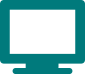 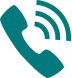 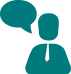 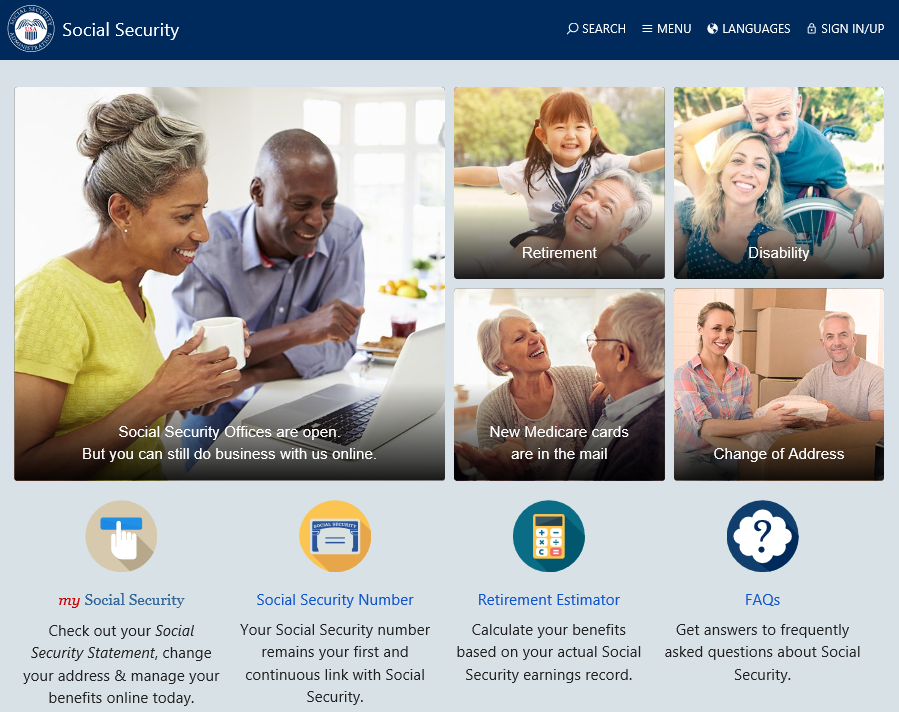 Fraud Hotline:

 Call 1-800-269-0271

 Need Help:

 IdentityTheft.gov
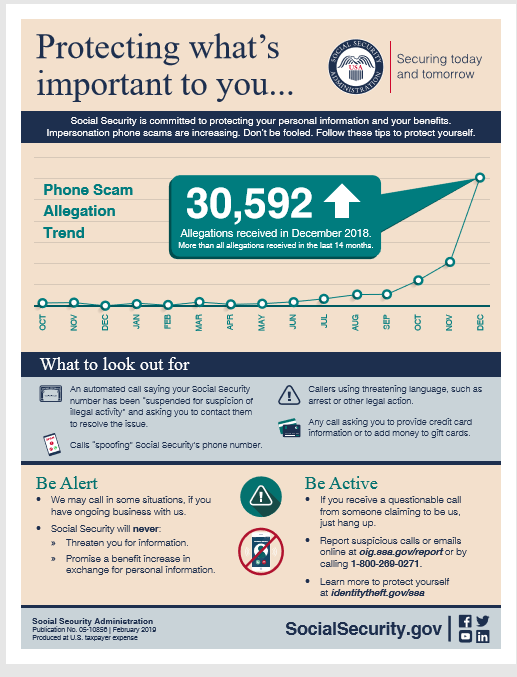 [Speaker Notes: The Social Security Administration’s Office of the Inspector General continues to receive reports from across the country about fraudulent phone calls from people claiming to be from SSA.
  
Scam artists go to great lengths to trick you out of your personal information or money. 

Here are 3 Tips to Protect Yourself: 

Understand The Threats. Fraudsters use several different approaches to try to trick you. They might contact you and claim to be from SSA, the IRS, or another government agency and request your information. They might claim that you have won the lottery or become eligible for an investment if you will pay them a fee first. They might design emails or text messages that look legitimate and request your immediate response.  The most recent scam is an automated recording stating that your Social Security number has been suspended for suspicion of illegal activity, and that you must call the number provided or your assets will be frozen.  If you call the number and provide personal information, the scammer then uses it to commit identity theft or some other type of fraud.  Be aware of these types of schemes, so you understand when you should question the situation to guard against scams. 
   
Exercise Caution. Generally, no government agency or reputable company will call or email you unexpectedly and request your personal information, or request advance fees for services in the form of wire transfers or gift cards. Make it your habit to verify the identity of anyone who asks for your personal information over the phone. Tell them you will respond through the entity's customer service channel. When anyone pressures you to provide information or money over the phone, it’s probably a scam and you should just hang up. Social Security does contact citizens by telephone - generally those who have ongoing business with Social Security. Social Security employees will never threaten you. If that happens, the call is fraudulent, and you should hang up immediately.  

Secure Your Information. Store your Social Security card in a secure location. Don’t routinely carry it with you. Shred documents that list personal information such as your Social Security number and banking information. Avoid opening emails from unknown sources or clicking on suspicious hyperlinks. Equip your computing devices with strong anti-virus software and maintain strong passwords. Regularly check your credit reports for suspicious activity.  

To report allegations of fraud, waste, and abuse concerning SSA programs and operations, go to:  
www.ssa.gov/fraudreport/oig/public_fraud_reporting/form.htm or call 1-800-269-0271 from 10 a.m. to 4 p.m. E.S.T.

REFERENCE: Related fact sheet:  SSA/OIG Protecting Personal Information  oig.ssa.gov/sites/default/files/audit/full/pdf/PII.pdf
Source:  oig.ssa.gov/newsroom/scam-awareness]
18
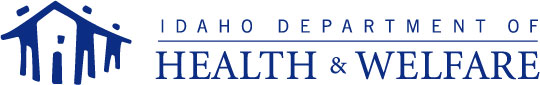 AABD Medicaid
(Aid for the Aged, Blind and Disabled)

Presented by Laela Wilmot, Benefits Program Manager Regions 5 and 6
3 Types of Medicaid
19
Full coverage Medicaid
Covers basic medical needs
Long Term Care Medicaid
More extensive Medical needs
Medicare Savings Plans
Helps with monthly Medicare premiums
Basic Eligibility Criteria
20
Resident of Idaho
Meet citizenship or legal non-resident criteria
Meet Age or Disability Criteria
Meet income and resource guidelines
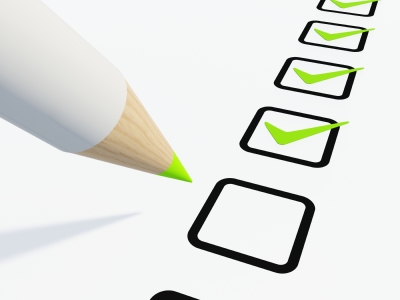 Residence
21
Voluntarily living in Idaho and have no immediate intention of leaving.

No minimum amount of time required to establish residency.
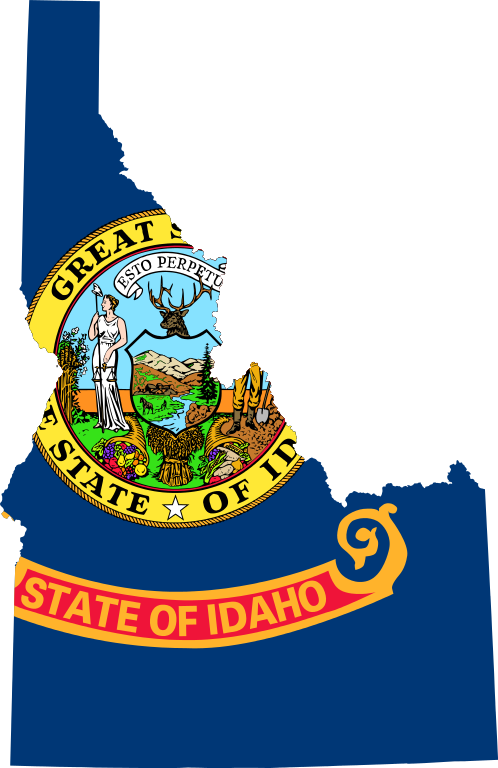 Citizenship
22
Must be a US Citizen or a Qualified Non-Citizen.  
Documentation required to support Citizenship and Identity

Qualified Non-Citizens are required to provide proof in the US legally a minimum of 5 years with few exceptions.

**If receiving SSI, SSD, or Medicare = exempt from verifying citizenship.
Aged or Disabled
23
65 years of age or older

Under age 65 meeting the definition of blindness or disability 
Same definition used by Social Security Administration (SSA) to determine disability
Does not require an application for SSA benefits
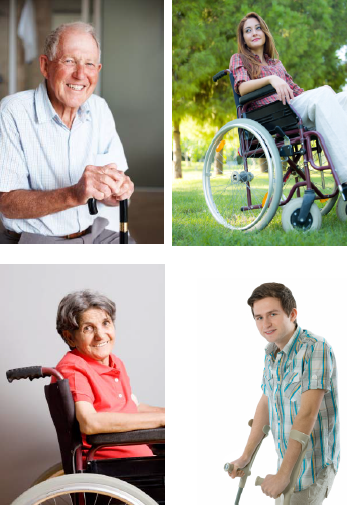 Income and Resource Guidelines
24
Current income limit for 2019 (updates annually):
Guidelines vary depending on type of Medicaid program applied for 
$824 - $2,333 for an individual per month 
$1177 - $4,646 for a couple per month
Current Resource limit:
Limit for an individual is $2000
Limit for a couple averages $3000-$2000 each (dependent on Medicaid program)
Potential Income
25
Before Medicaid can be approved, the customer must access all other income potentially available to them

Social Security (exception of Supplemental Security Income - SSI)
Other retirement payments
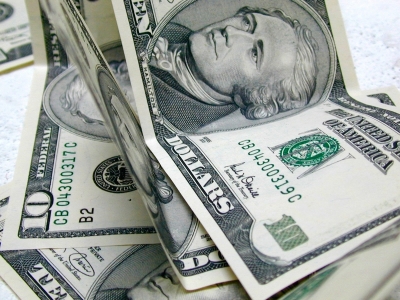 Social Security and Medicaid
26
SSI recipients are eligible for Medicaid no matter the amount of the SSI payment.

Recipients of other SSA payments have to have eligibility for Medicaid determined based on eligibility factors
Social Security Disability Insurance (SSDI)
Retirement, Survivors, Disability Insurance (RSDI)

Note: There are separate applications for Medicaid and Social Security Payments.
Long Term Care Medicaid
27
Home and Community Based Services
Cost less than Nursing Home
Own Home
Assisted Living
Residential Care
Nursing Home Assistance
Nursing Facility

Eligibility based on ability to care for self determined by a nurse reviewer from the Division of Medicaid.
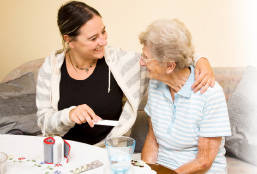 [Speaker Notes: Income limit $2,219 ($2,199)]
Over Income/Resource for Long-term Care Medicaid
28
Can set up an Income Trust also known as a “Miller Trust”
Contact Idaho Legal Aid
Contact Information:  www.idaholegalaid.org
or
Request assistance from an elder law attorney
Resource Assessment for Couples
Determine Spousal Share (1/2 of countable resources verified on 1st day of continuous care)
Resource Spend-down
29
Pay for care privately
Settle personal debt 
Prepay burial, for self and spouse
Other options as discussed with eligibility specialist
Asset Transfers
30
Look-back up to 5 years
Assets transferred without fair consideration
Penalty for Long-Term Care eligibility: value vs. average cost = months of ineligibility
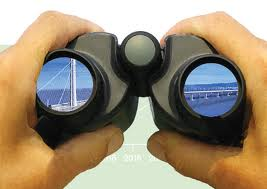 [Speaker Notes: $5813]
Estate Recovery
31
If full Medicaid is received at the age of 55 or older, any resources in an estate at time of death may be subject to recovery of medical expenses.

Lien is put on property by the State of Idaho
Never recover more than medical costs paid by Medicaid.
Medicare Savings Programs
32
Assistance to help pay the costs of Medicare
Must be eligible for Medicare
Medicare Savings Programs are not subject to Estate Recovery.
Meet income and resource guidelines
Resource Limit is $7,560 for an individual and $11,340 for a couple.
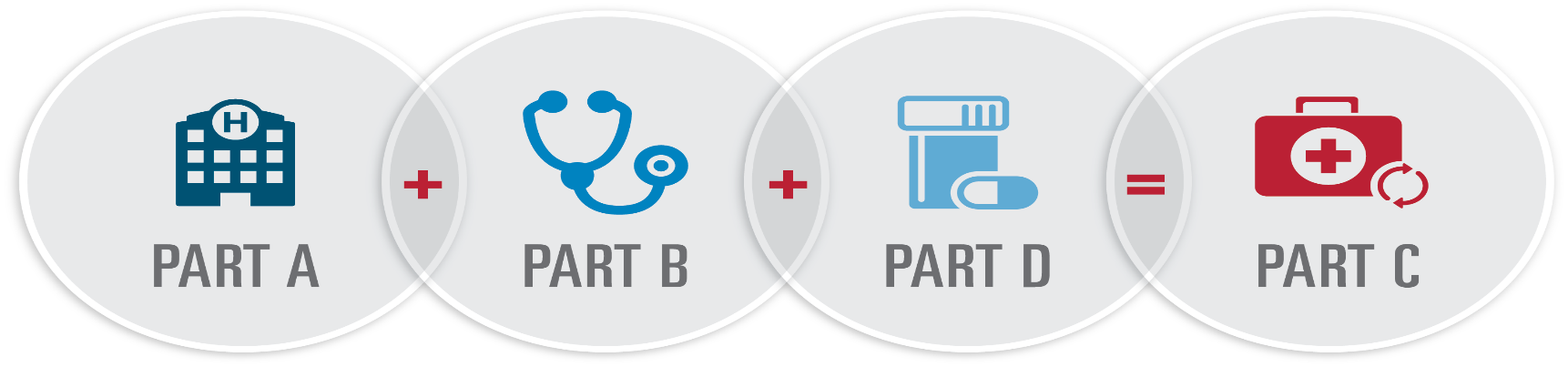 QMB
33
Qualified Medicare Beneficiary (QMB) – Income at or below 100% Federal Poverty Guidelines (FPG) = currently $1057 for individual and $1425 for couple (updates annually)

QMB benefits begin the month after approval

Pays for Medicare:
Part B premiums
Part A in some circumstances
Deductibles
Co-Pays
SLMB & QI
34
Qualified Medicare Beneficiary (QMB) – Income at or below 100% Federal Poverty Guidelines (FPG) = currently $1057 for individual and $1425 for couple (updates annually)

QMB benefits begin the month after approval

Pays for Medicare:
Part B premiums
Part A in some circumstances
Deductibles
Co-Pays
Expanded Medicaid
35
Begins January 2020
Applications accepted November 2019

Eligibility criteria
Citizen or legal non resident in the US
Resident of the State of Idaho
Between 0-138% Federal Poverty Guidelines (Household of 4 = $2961/month gross)
Between ages 19-64
Not receiving Medicare
Not eligible for other Medicaid programs
To Apply
36
Visit the local office and meet with an Eligibility Specialist
Paper application is not required
Obtain and complete an application
Pick up in the local office
Have one emailed or mailed 
Download from the Department of Health and Welfare Website
Return it
Take into local office
Mail
Email 
Fax
Visit idalink.idaho.gov
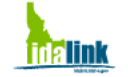 Eligibility Information
37
Refer to www.livebetteridaho.org to easily find information regarding eligibility for all welfare programs as well as many other resources available in the community.
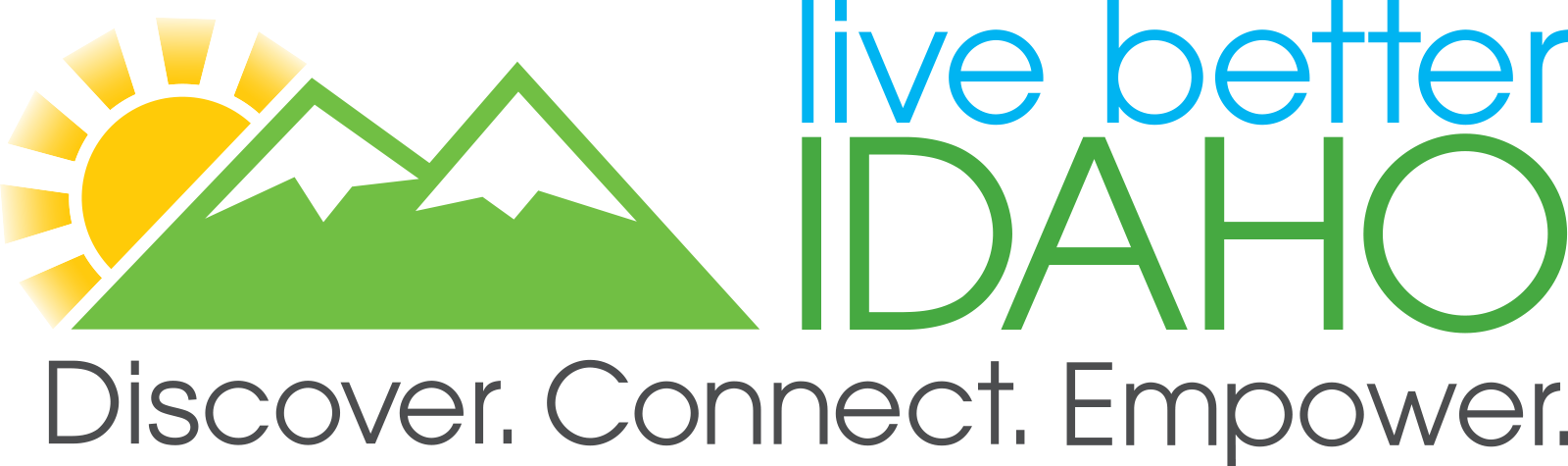 38
Learn more about Medicaid and other assistance offered by the Department of Health and Welfare at:
http://www.healthandwelfare.idaho.gov
or call:
The Idaho Care Line by dialing 211
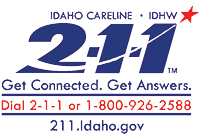 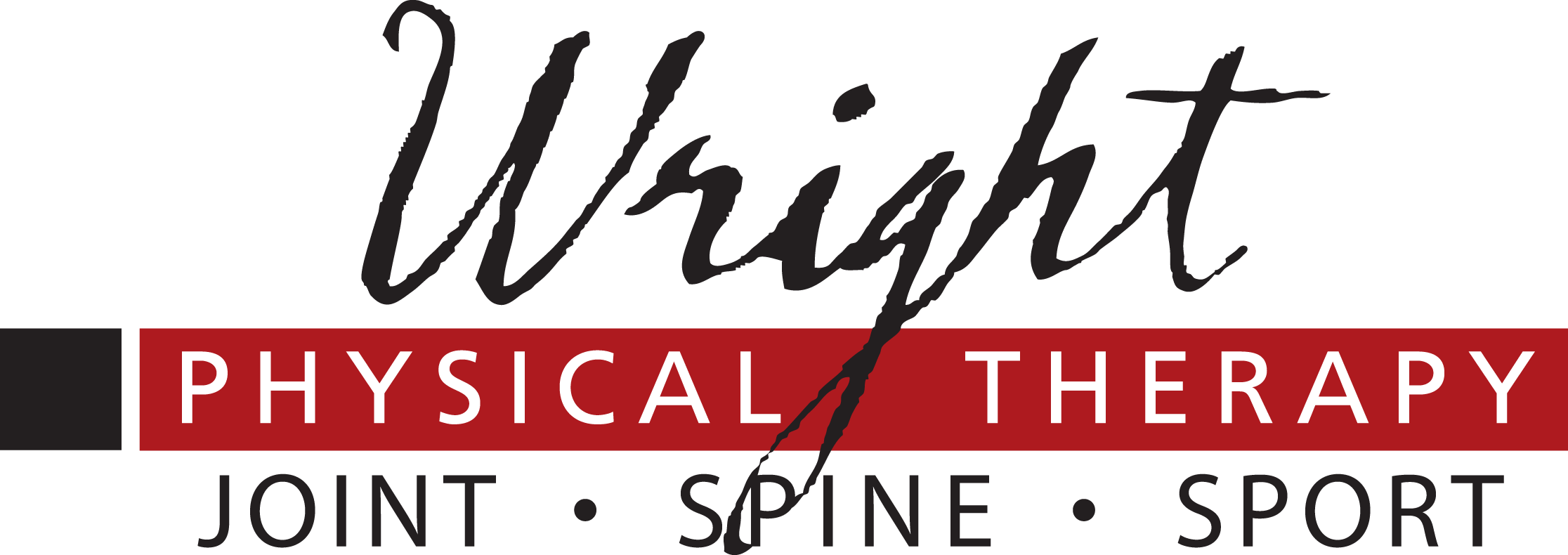 AN OUNCE OF PREVENTION,
WHAT IS IT WORTH?
Keeping Yourself Injury Free in Life
Tyler Billings PT, DPT, Cert. MDT
INJURY RISK
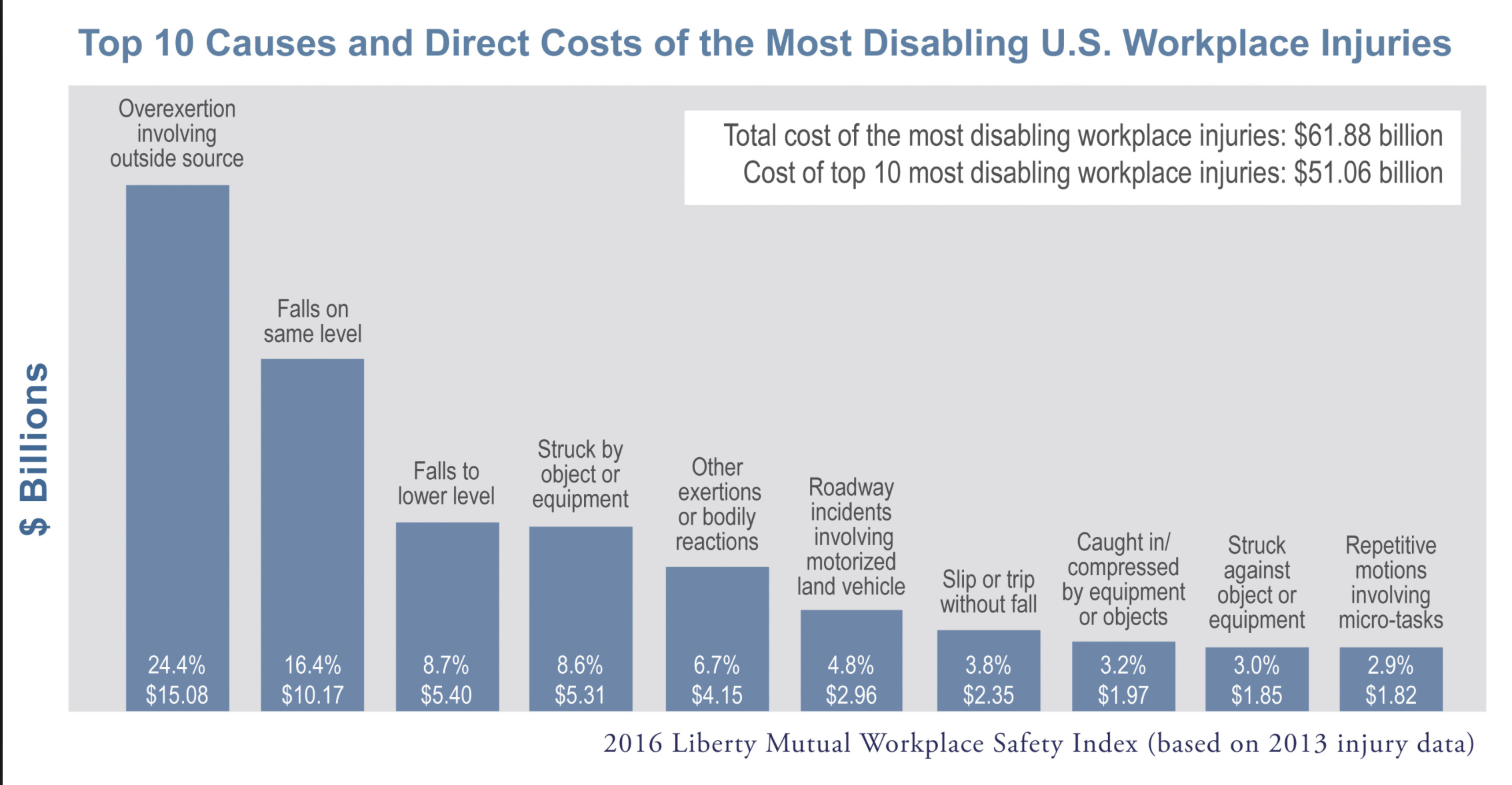 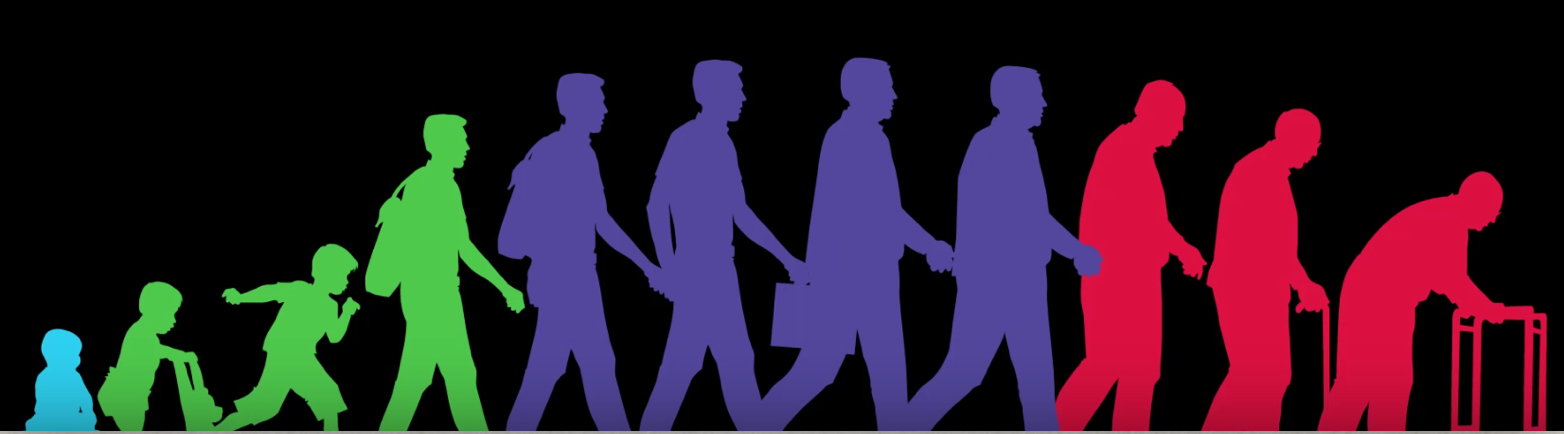 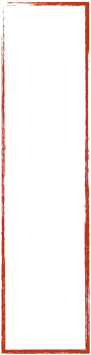 [Speaker Notes: 2-24 - MVA
25-64 - Drug Overdose
65 + - Falls]
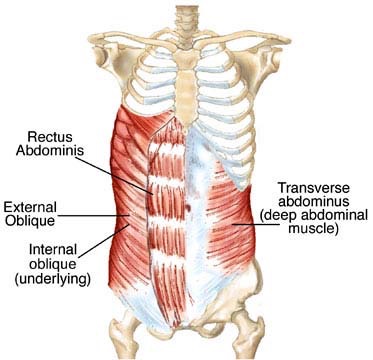 PREVENTION IS BEST
Motion is Lotion
Nerve Movement
Deep layer Strength
Habits of daily living
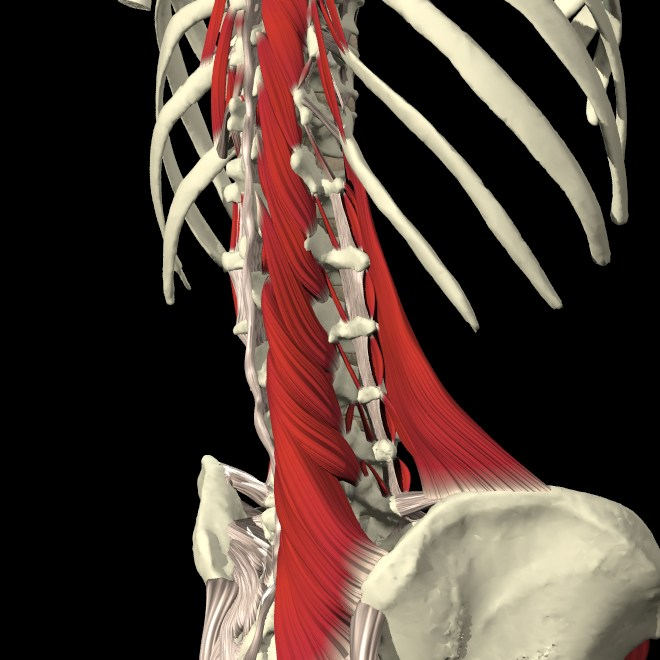 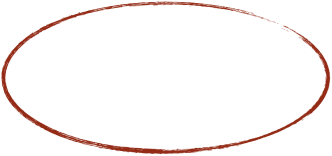 OPTIMAL LOAD
RISK FACTORS
Repetitive Motion
Prolonged Position
Awkward Body Position
High Loads or Forces
Poor Rest
Low Fitness
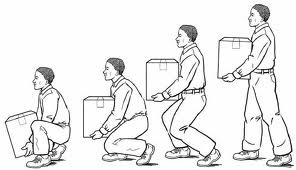 BODY MECHANICS
Plan ahead
Keep curve
Avoid twisting the back 
Break it up 
Avoid prolonged positions
Keep Load Close to Body
TOP 10 HAZARDS
Weather Conditions:  Ice and Snow
Contaminants on the Floor
Indoor Walking Surface Irregularities
Outdoor Walking Surface Irregularities
Inadequate Lighting
Stairs and Handrails
Stepstools and Ladders
Tripping Hazards:  Clutter, Loose Cords, etc.
Improper Use of Floor Mats and Runners
Poor Drainage:  Pipes and Drains
TAKE HOME TIPS
4. Secure Bathrooms

5. Corral Toys / Other

6. Install Supports
Rule of 2s

 Stabilize Staircases

 Clear Steps
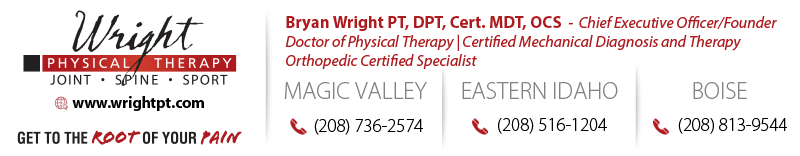 [Speaker Notes: - Make sure all staircases have solid handrails, securely affixed flooring, adequate lighting, and safety gates if there are small children in the home.
- Secure rugs to avoid slipping and water pooling on slick surfaces. Non-slip stickers are another good way to keep everyone in your home from slipping in the shower.
- Provide an easy space for kids to stow toys and make sure every playdate ends without injury. Secure skateboards, bikes, and other mobile toys in a safe area where family members and visitors won’t trip on them.
- Install safety rails to help family members old and young safely get in and out of the shower. Or use these Balance Assist Bars, which are small enough to fit in any shower, and more than one can be added to provide extra support to older family members and others who need additional help.]